Drone Project
Krish Kabra & Stefan Orosco
Introduction
DIY Quadcopter Drone
Main
Arduino-based Quadcopter Drone 
Radio-Frequency Control
PID Stabilization System
Secondary
Sonar-based Collision Avoidance
Possible Voice Control
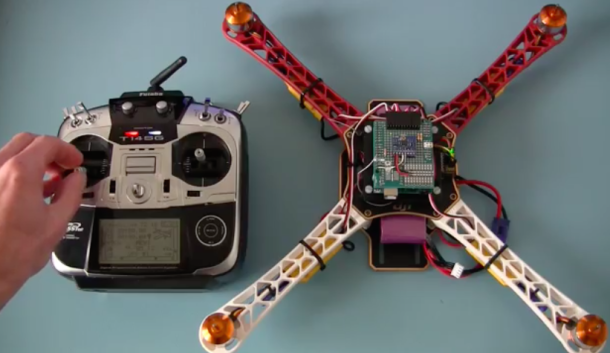 [Speaker Notes: Image from: http://itersnews.com/?p=102155]
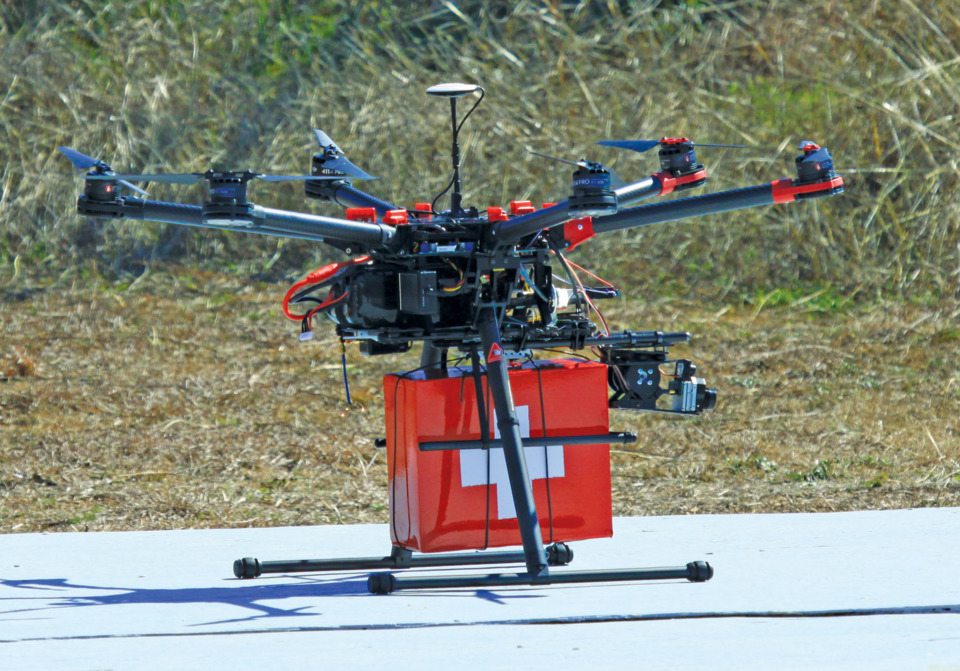 Applications
Autonomous Quadcopter Utilization
Search and Rescue Applications. 
Agriculture: Mapping and Irrigation. 
Entertainment: Selfie cameras, Cinema tracking cameras
Defense: Autonomous Robotic Police Force, Scouting, faster supply drops
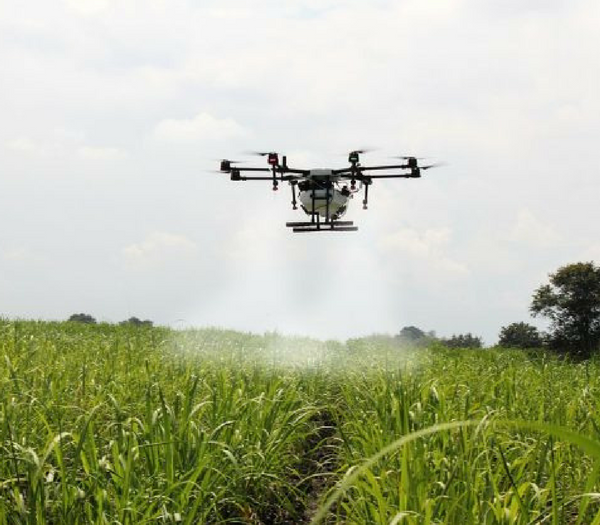 Design
Schematic
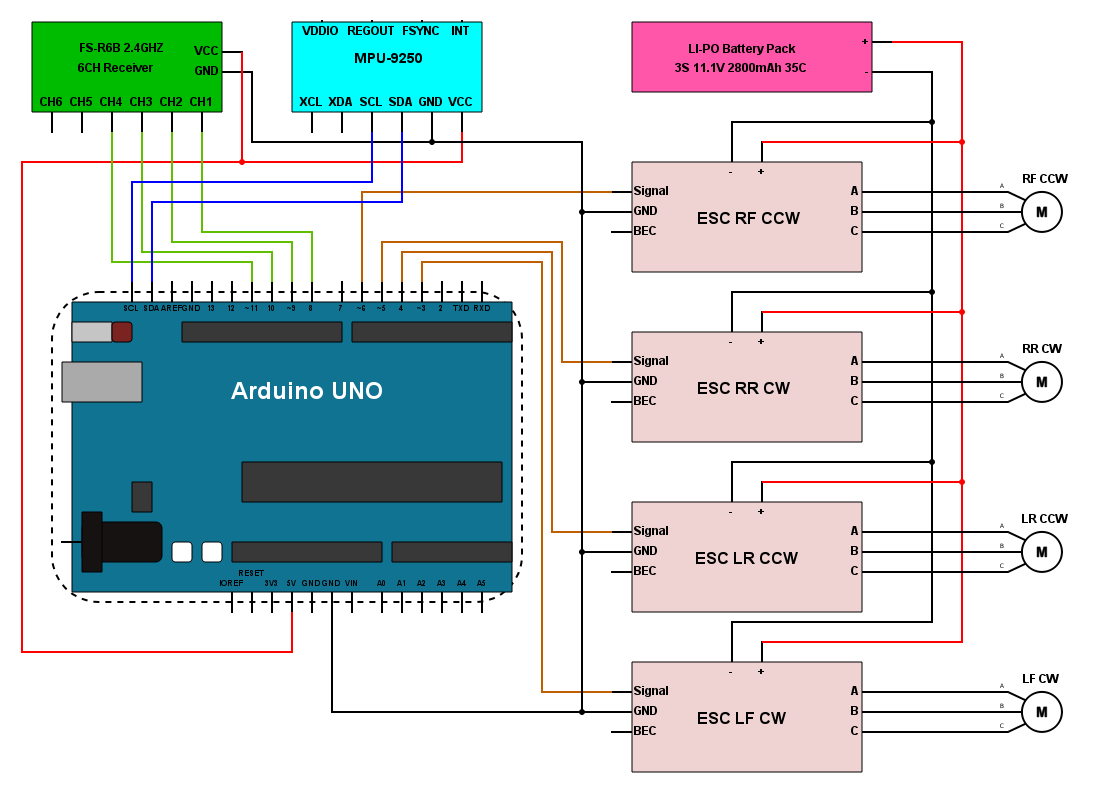 Battery Control Circuit
Analog in
Circuit made to provide power to the Arduino and give indication of battery life for the quadcopter.
R1
Vin
R2
R2
R2
Analog in
Arduino Vin
Motors and Electronic Speed Controllers (ESCs)
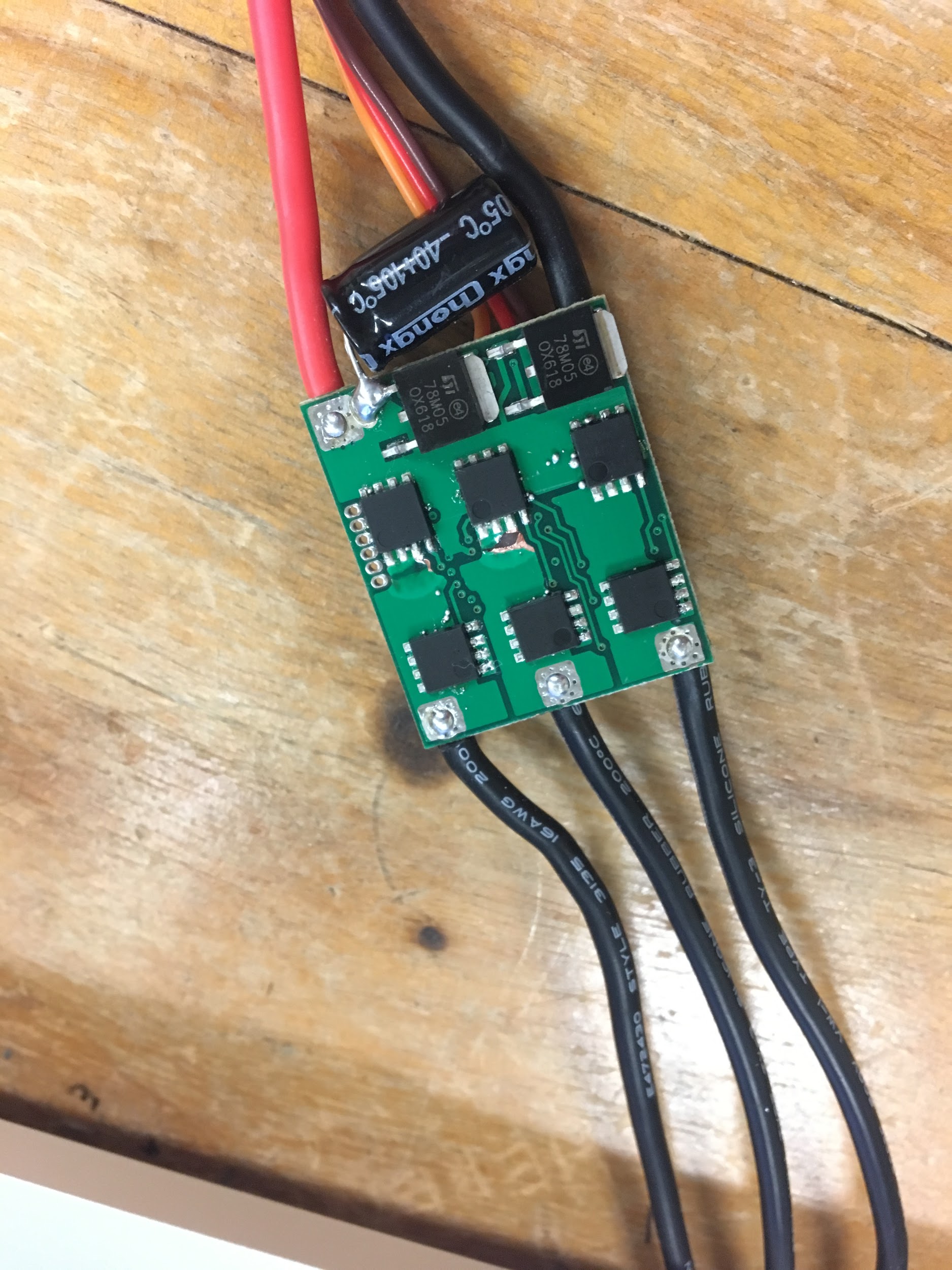 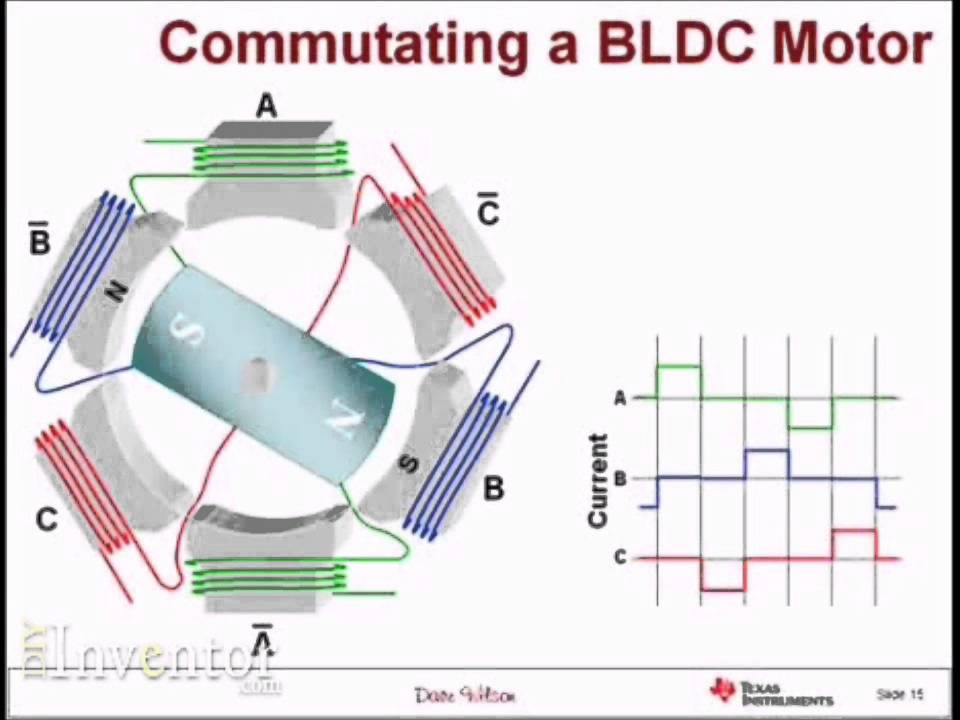 Brushless Motor - Internal magnet rotated by the induced alternating magnetic field from wire loops. ESC used to output A-B-C pulses at frequency which matches desired speed
ESC - middle top MOSFET chip has a visible short on the bottom three pins.
[Speaker Notes: Image from: https://www.youtube.com/watch?v=ZAY5JInyHXY]
Radio Transmitter and Receiver
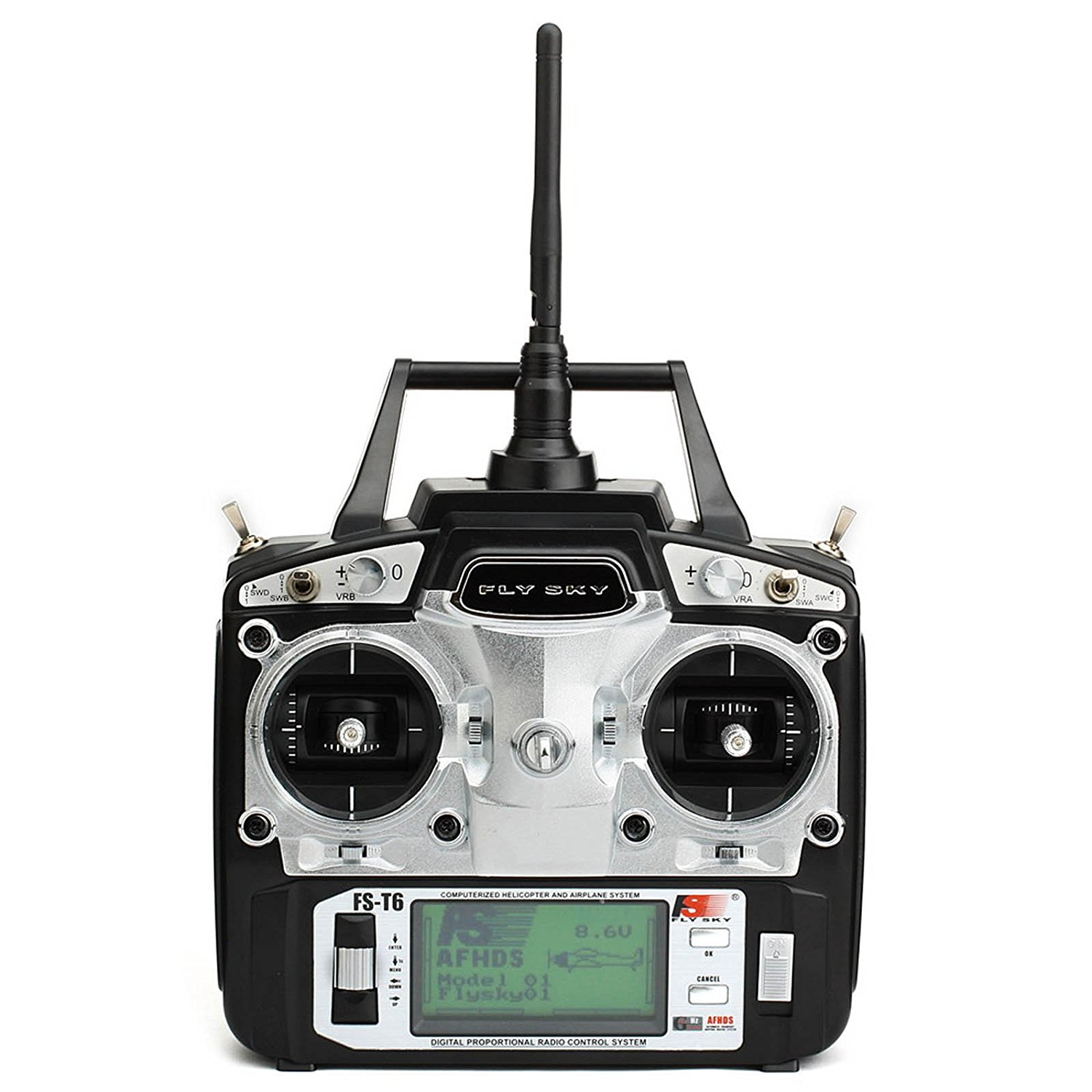 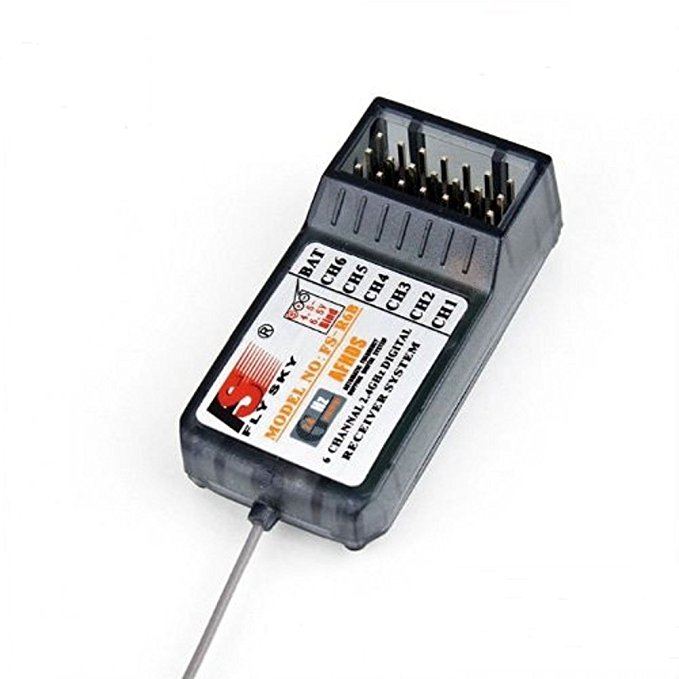 FlySky 2.4Ghz 6CH Transmitter
FlySky 2.4Ghz 6CH receiver
Receiver Output
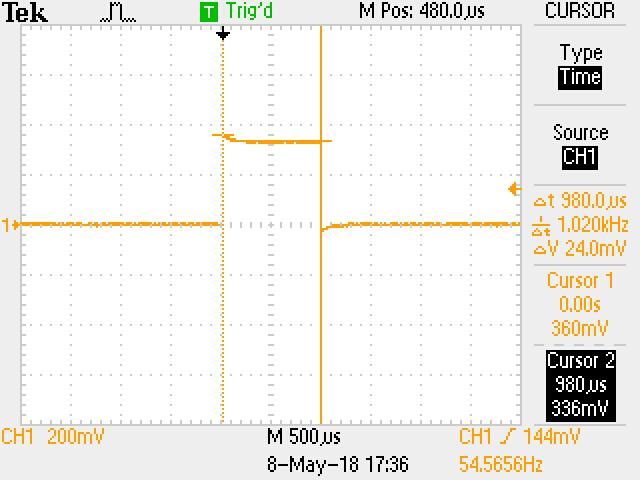 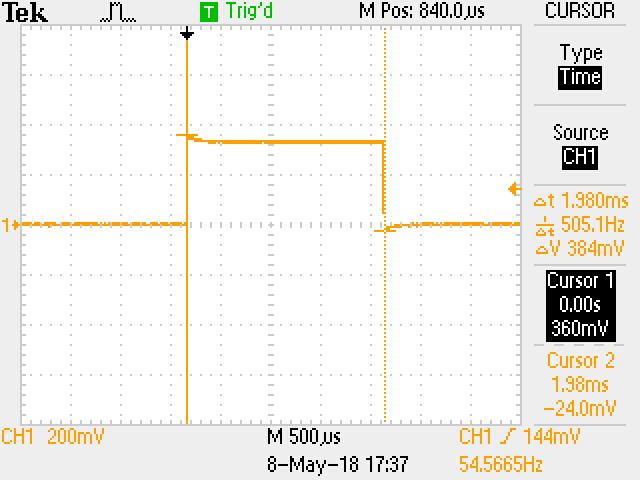 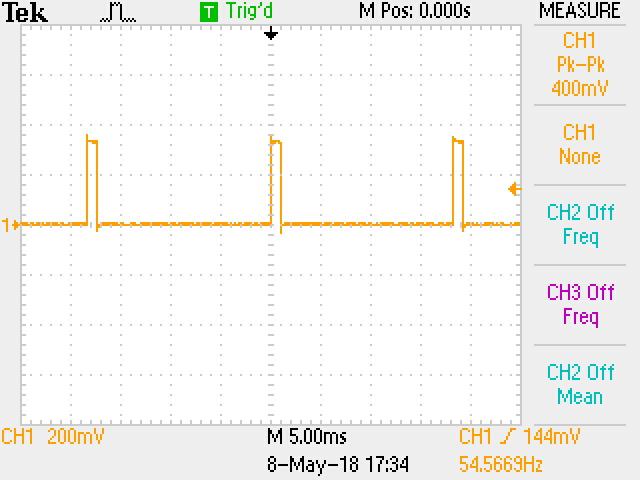 Example output from receiver channel 3, which corresponds to the transmitter’s throttle
Left: we can pulses of constant time and frequency being received from the radio transmitter. 
Middle: the pulse length for 0% throttle corresponds to approximately 1000us. 
Right: the pulse length for 100% throttle corresponds to approximately 2000us.
Arduino - Motor control
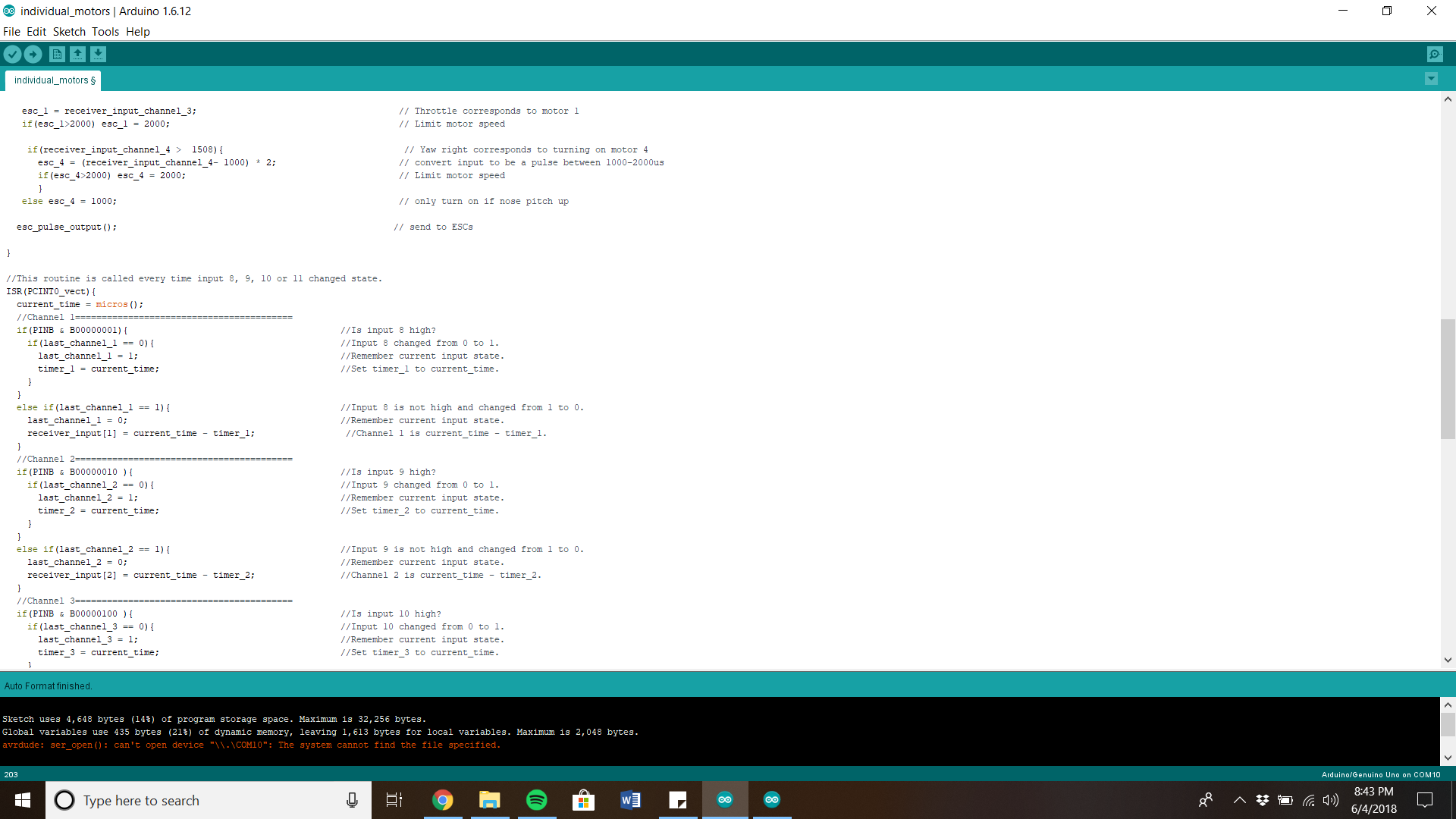 Interrupt sequence for collecting receiver pulse duration (repeated for channels 2-4)
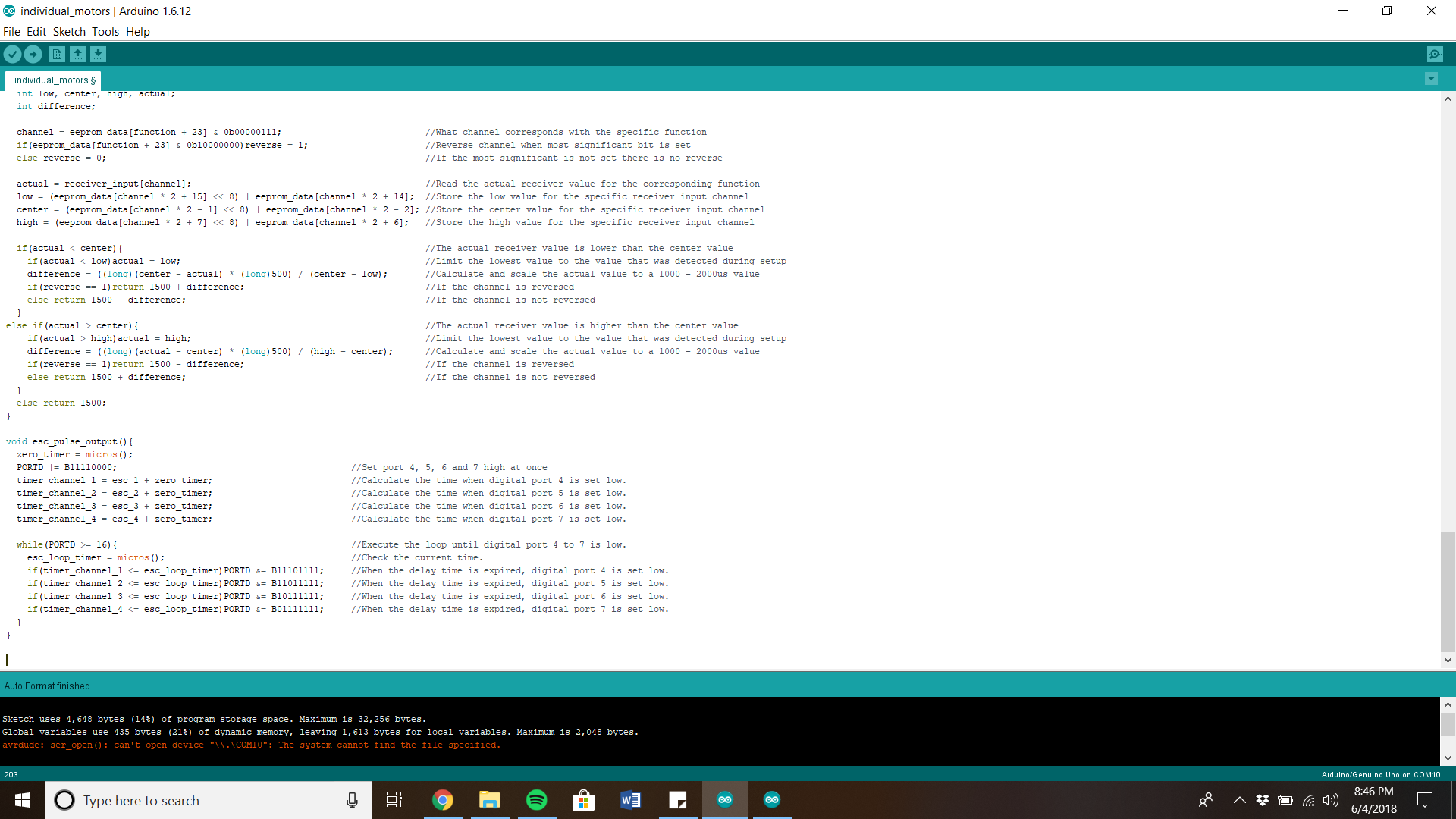 Function outputting PWM to ESCs
Motor Control Demo
Internal Measurement Unit
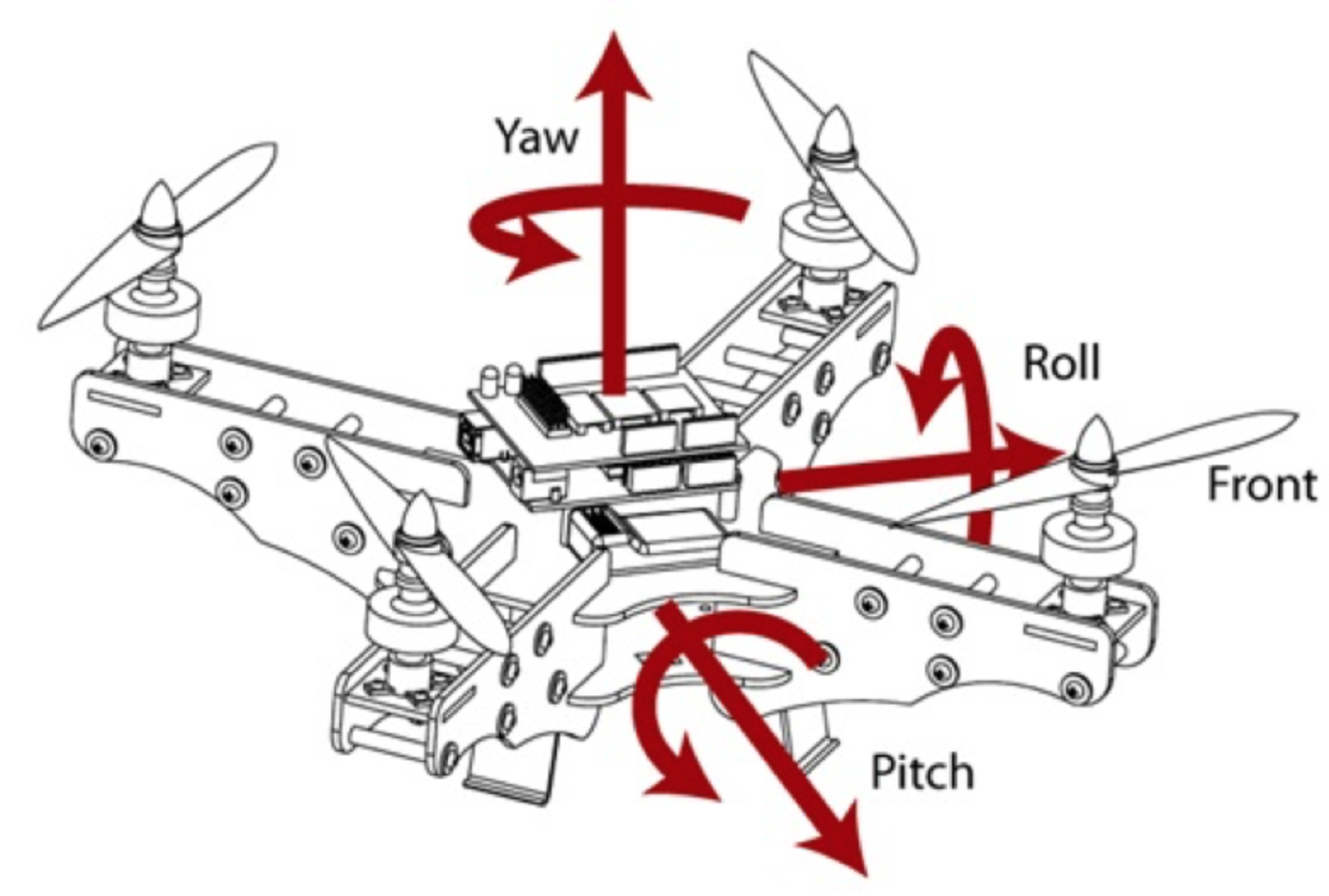 How does the Quadcopter know which direction it is moving.  
Two components to the IMU used in our quadcopterGyro: measures angle rotation by summing these values you can get a measured angle.(drift and rotated reference  frameAccelerometer: Measures the force relative to each axis (measured in g’s)
In perfect world only the Accelerometer values would be needed, however the constant vibrations make this impossible. 
Final IMU utilizes small angle correction from the accelerometer and the bulk of the present angle comes from the gyro.
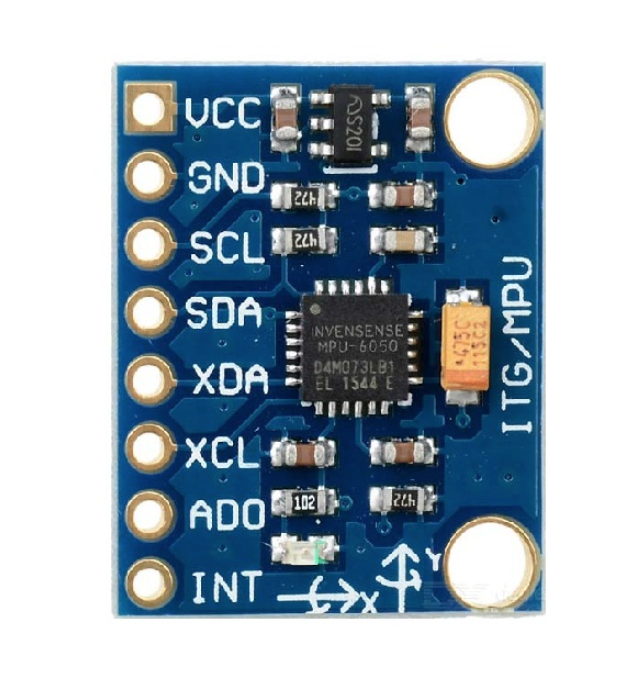 Arduino - Angle Calculations
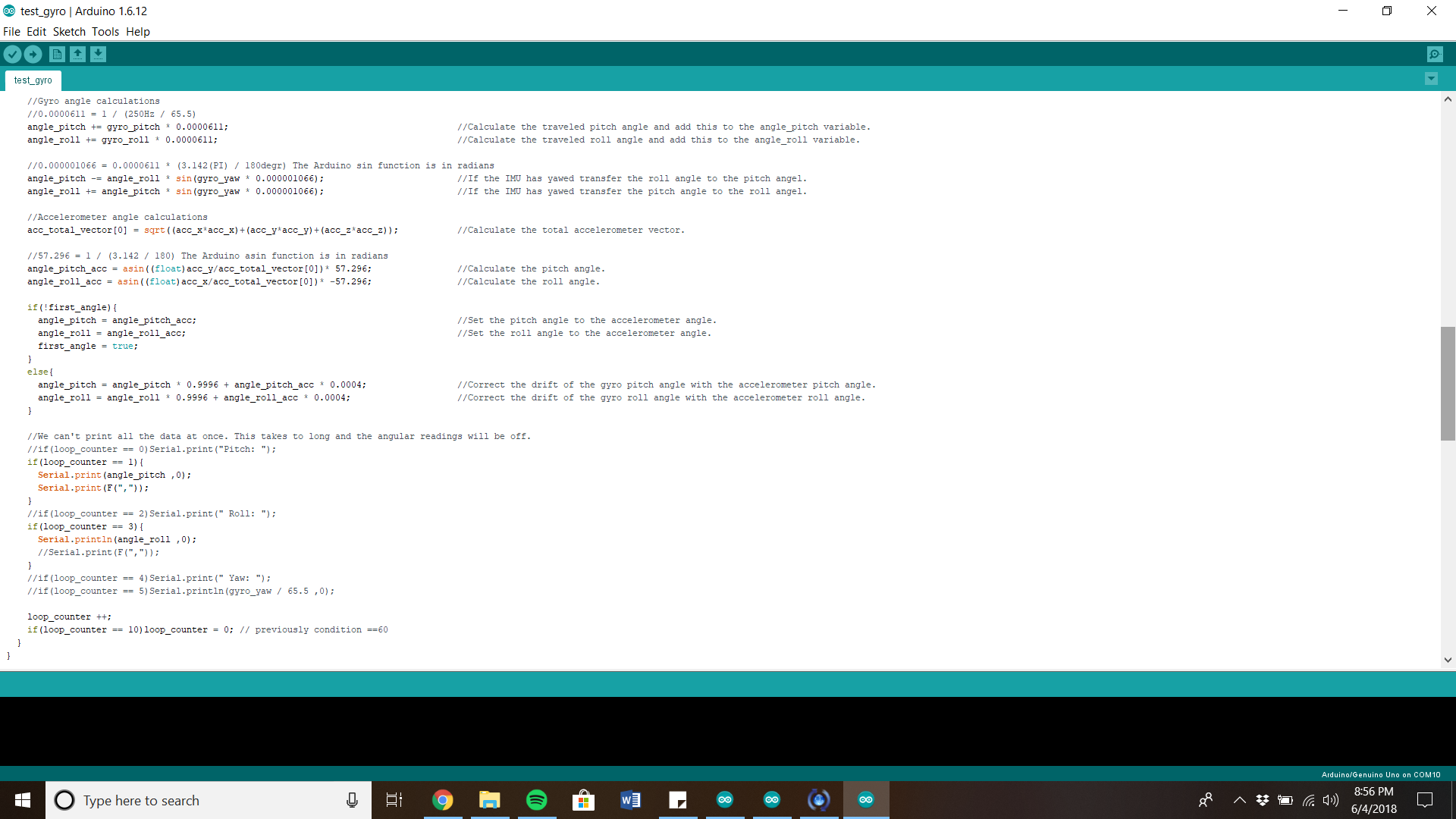 Flight Controller & PID
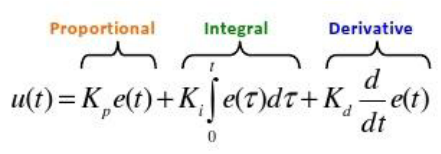 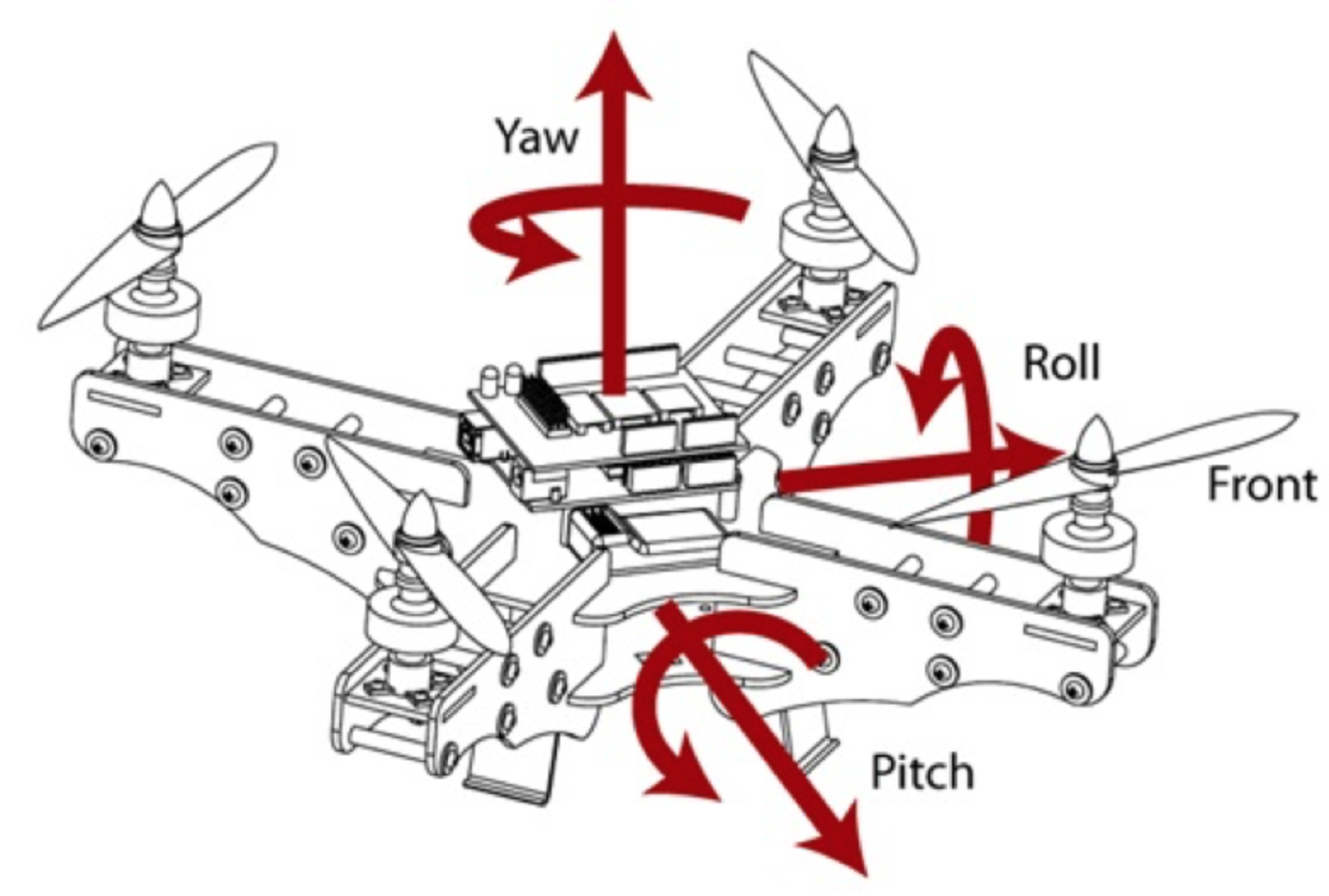 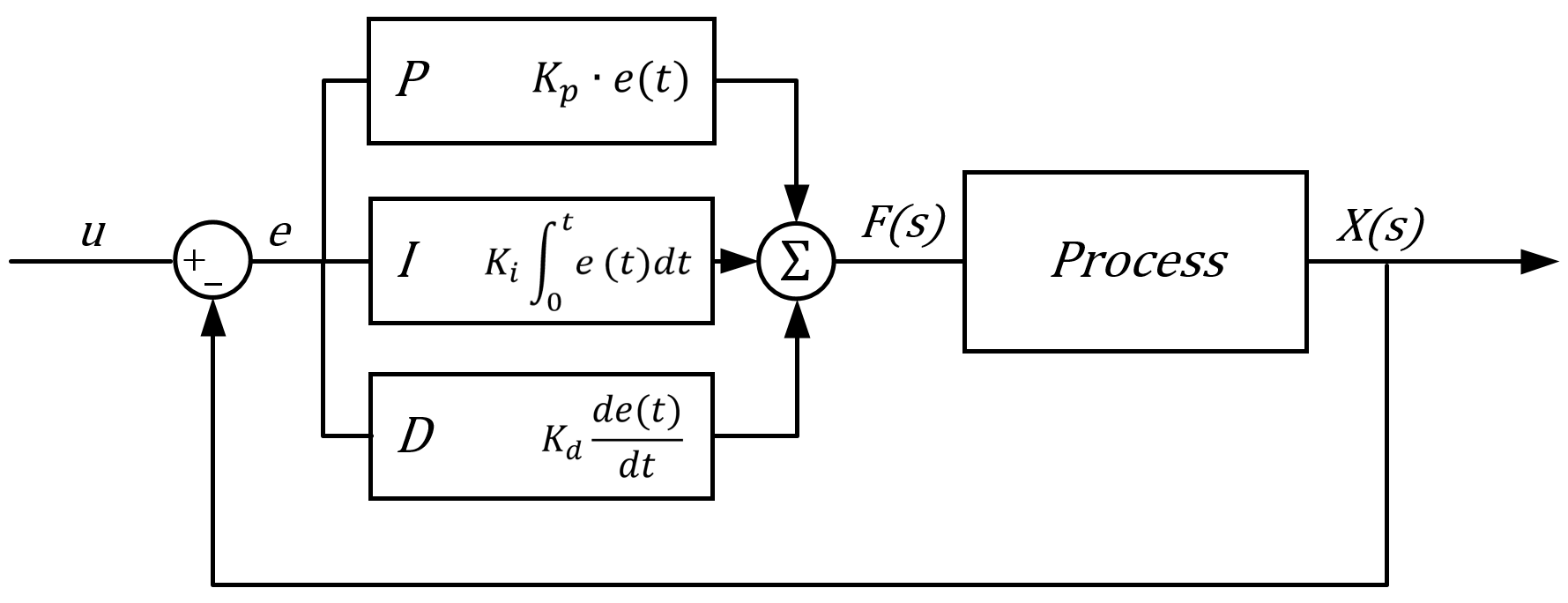 Flight Controller
Motors
How does a quadcopter fly?
How do we change pitch, roll and yaw?
PID Stabilization
[Speaker Notes: PID Equation Link: https://www.researchgate.net/profile/Vishnu_Divakar/publication/281746636/figure/fig4/AS:284649973665803@1444877250888/PID-Equation.png
PID Block Diagram: https://www.dewesoft.com/assets/img/pro/uploads/PIDfront.PNG]
Arduino - PID Calculation & ESC output
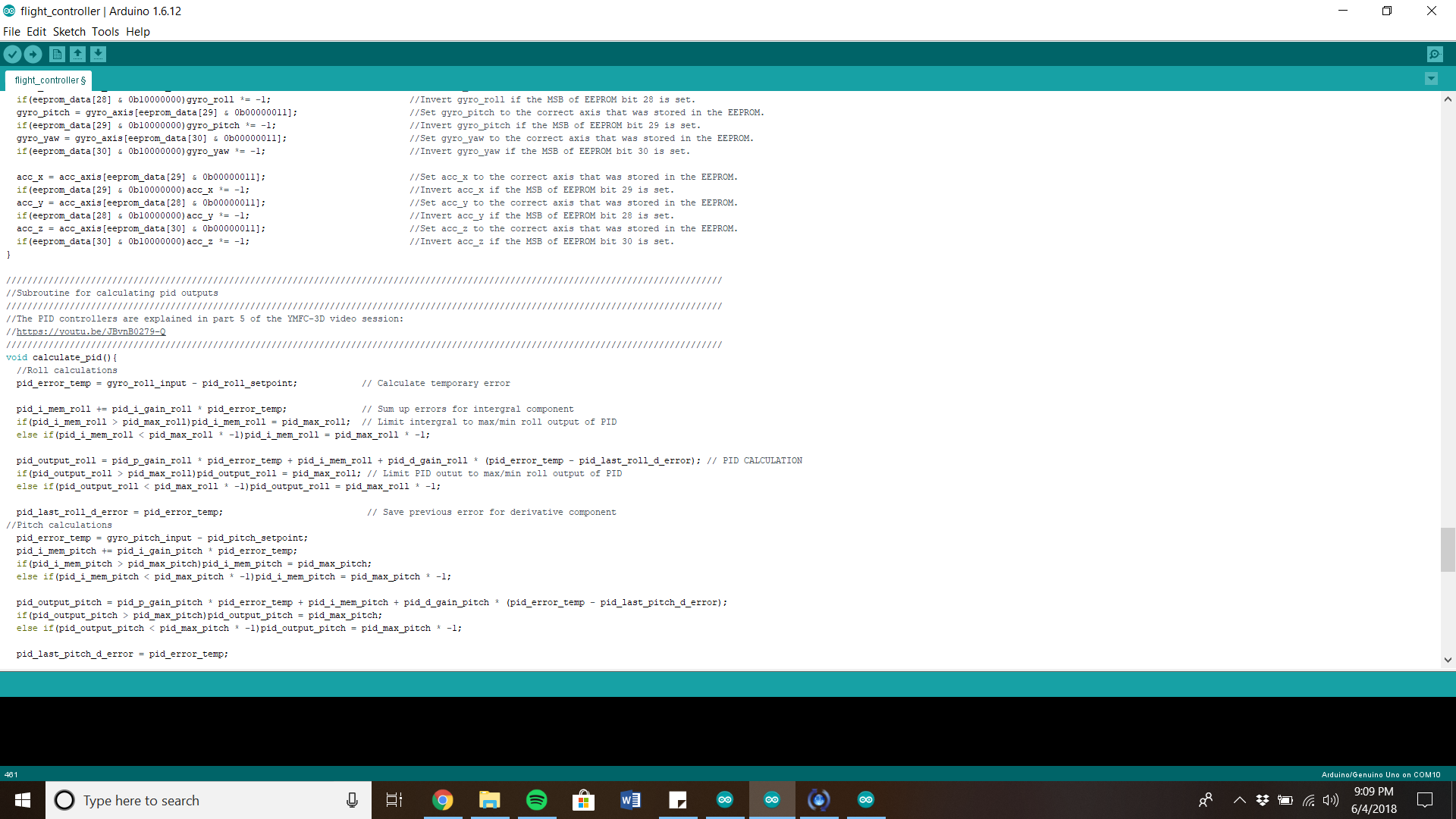 Example PID calculation for roll. Similar procedure repeated for pitch and yaw angles
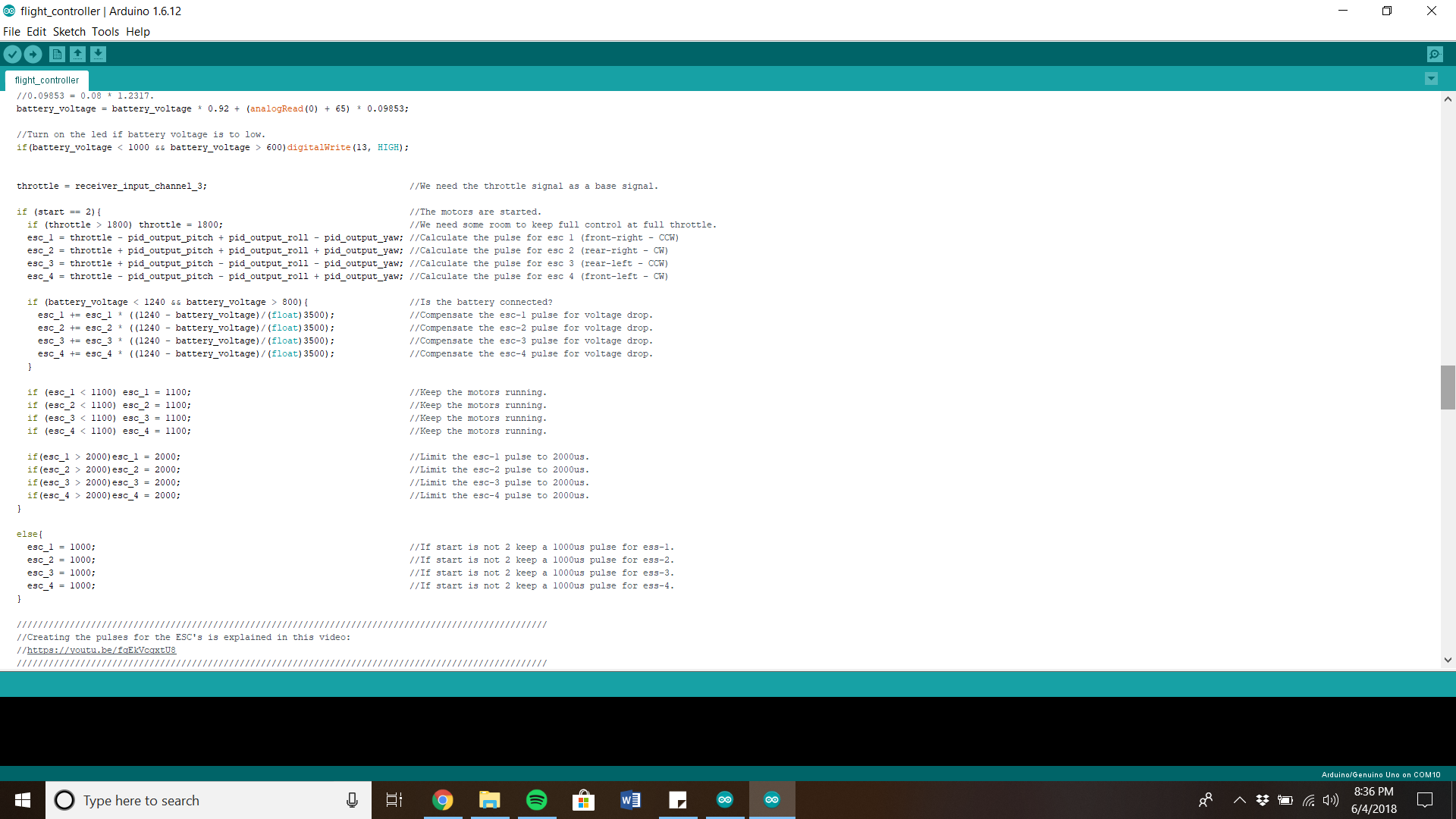 Calculated ESC output using PID corrections
Flight Controller Demo

(takes a little while to set up…)
Conclusion
Problems and Solutions
Three Major Categories: Hardware, Software, Emotional
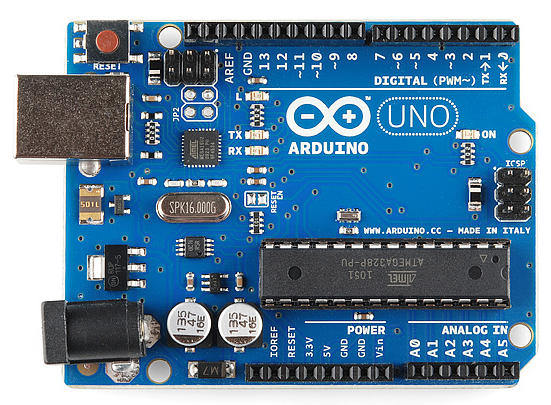 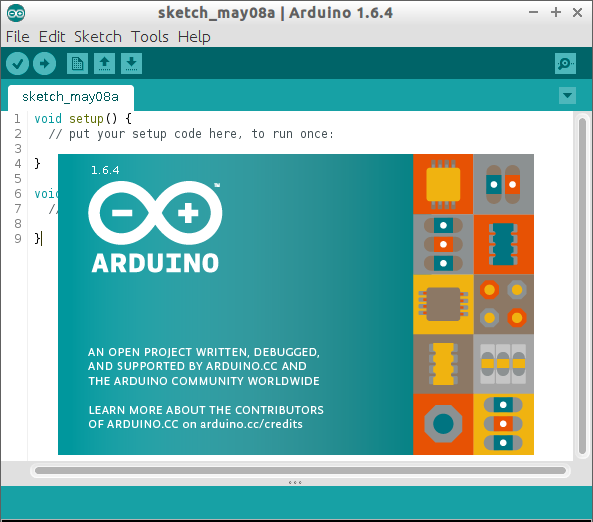 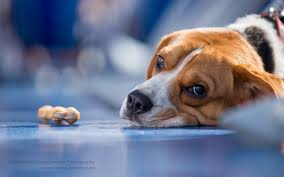 Hardware Issues
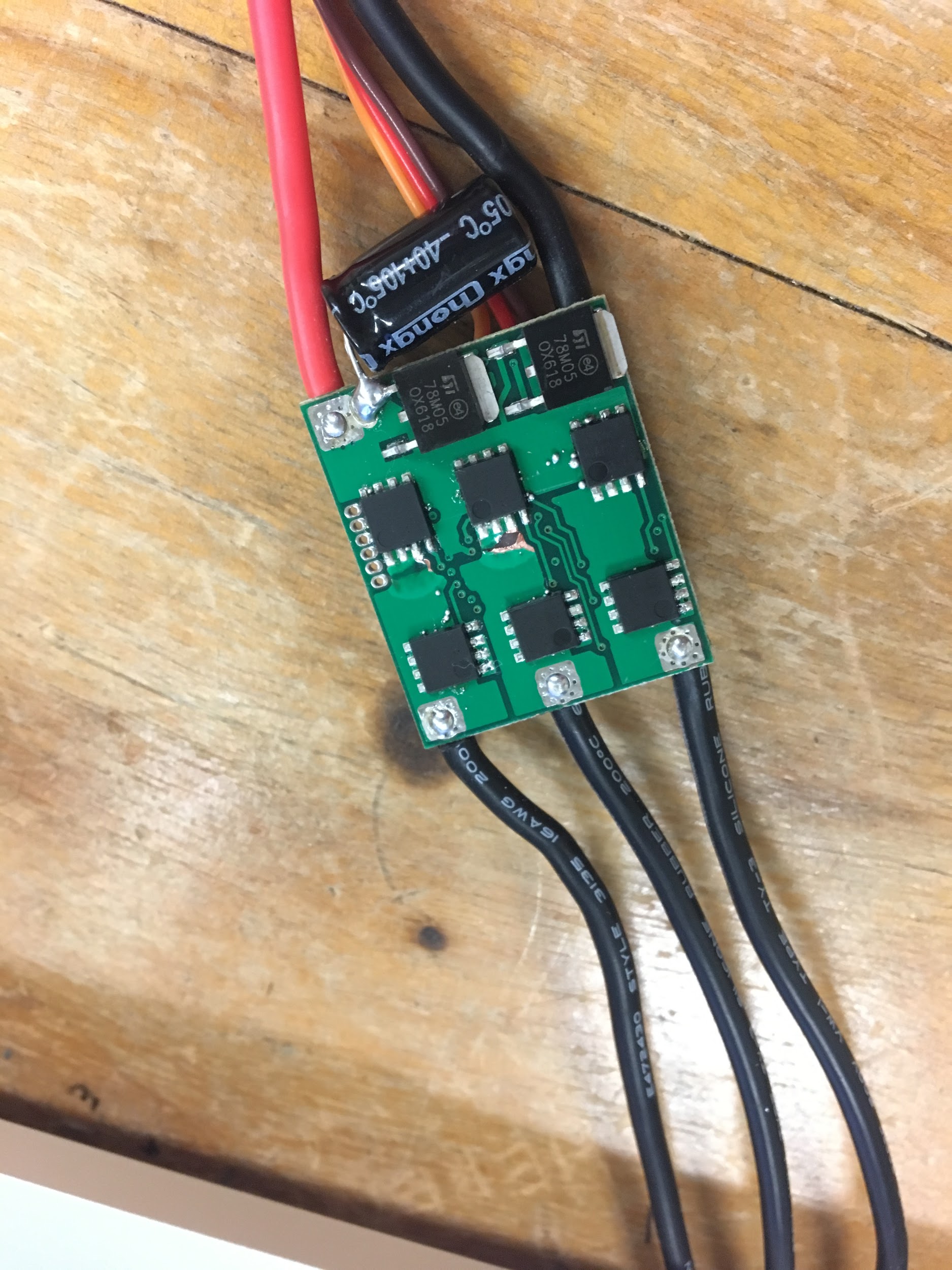 Bad Electronic Speed Controller Created Bad Motors and Delayed Progress.
Poor Battery Specs, Ordered an 11.2V LiPo battery, but was really 12.9V.
Propellers, different companies have various requirements for each motor.
Software
Largest source of uncertainty as neither of us were proficient in programming for embedded systems before. 
Learning how to utilize pin change interrupts to optimize the control flow. 
Timing, how fast does the code need to run and how to optimize the code for space. (utilizing registers rather than using IDE built in functions)
Emotional
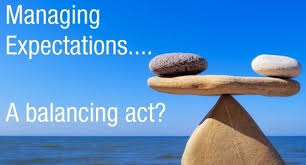 How to manage expectations and set feasible goals.
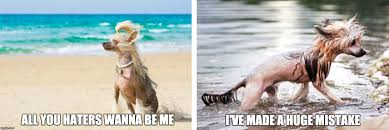 Week 4- Outline Software (requirements and begin coding)
Week 5- Begin Physical Build (order back-up/misc. parts)
Week 6- Implement flight controller code onto ATmega 32 chip
	    ; Continue coding PID control into motors
Week 7- Fine tuning of PID and first real world test flight
Week 8- Stress test stability of flight controller and increase robustness of design
Week 9- ** Implement guidance system controls **
Timeline (initial)
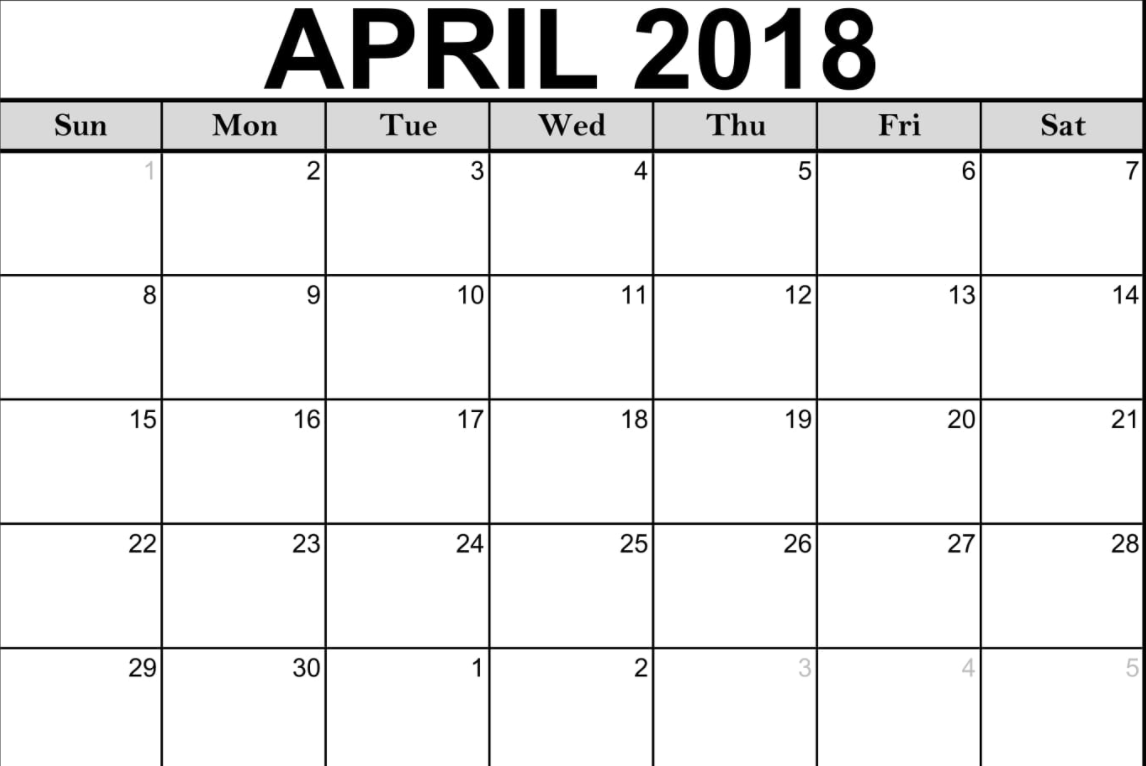 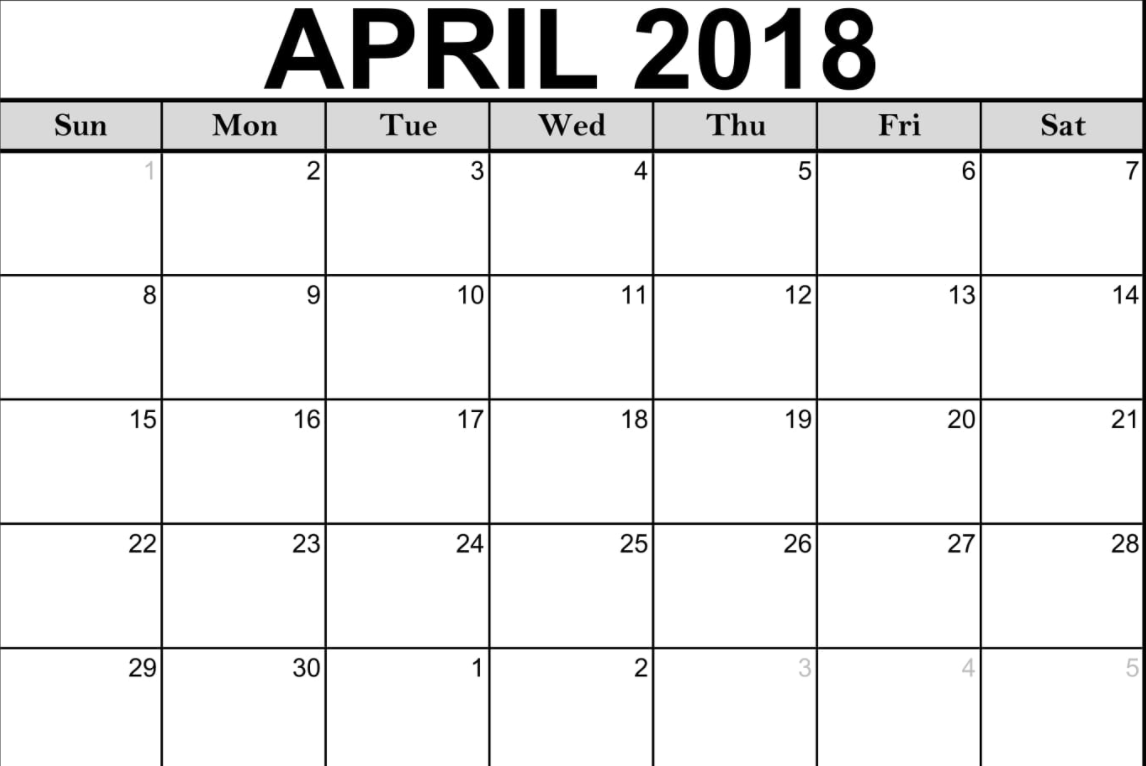 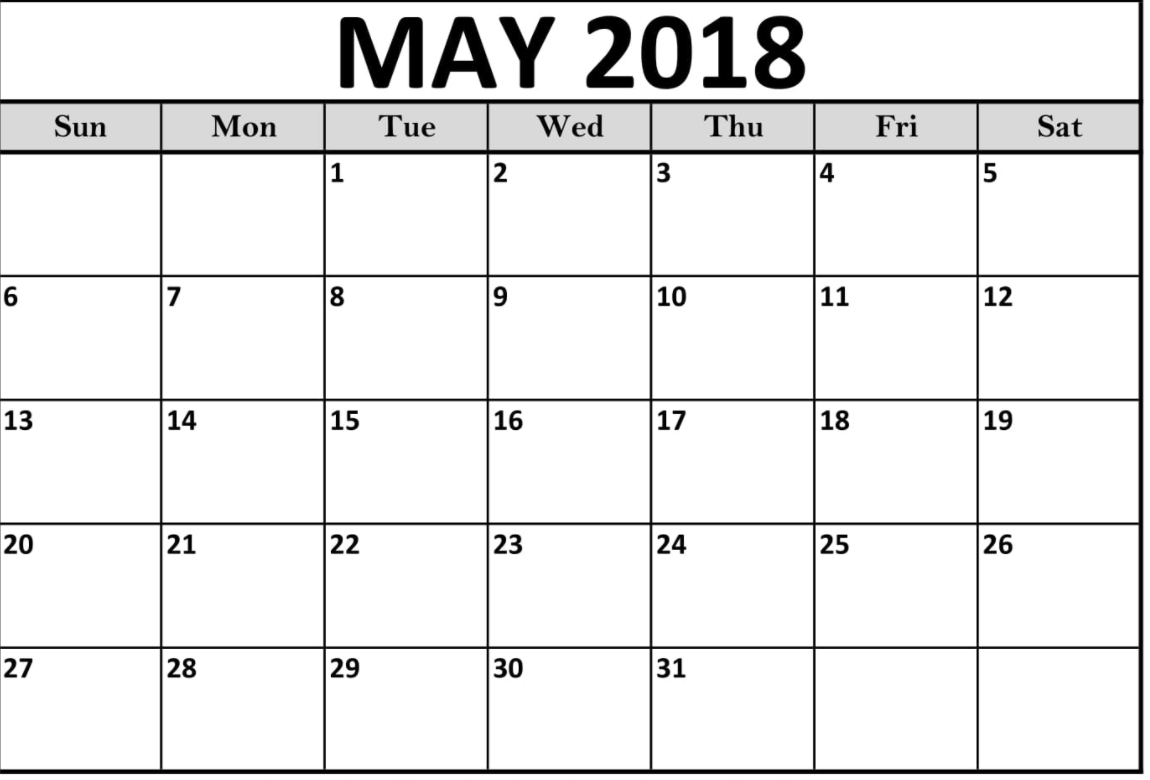 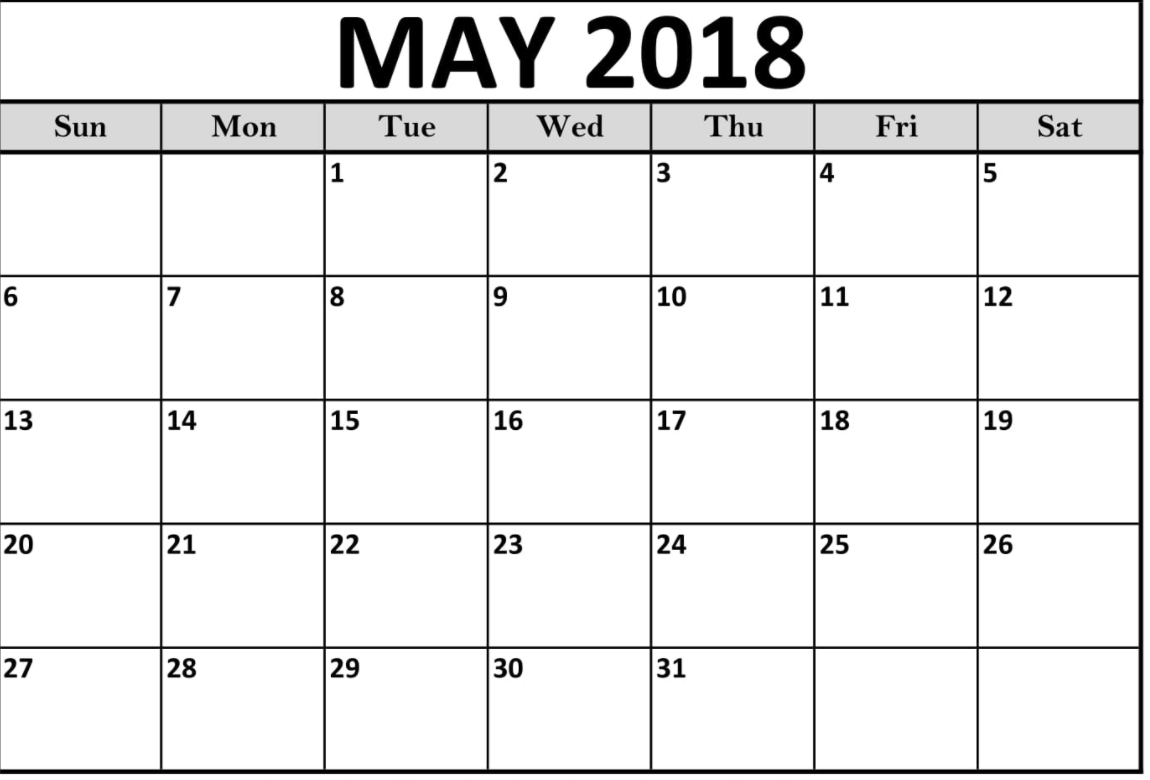 Begin Build
Flight Controller Implementation
Finish PID Tuning
Stress Test
Block Out Software
Begin Build
Guidance System
Week 4- Outline Software (requirements and begin coding)
Week 5 - Drone Frame, motors and RF controller
Week 6- Finish transmitter/receiver & motor implementation
Week 7- IMU implementation
Week 8 - Flight controller and PID implementation
Week 9 - Preparing for final presentation

	Major Hardware/Software issue
1 = motors & ESC break, 2 = wrong propellers
Timeline (final)
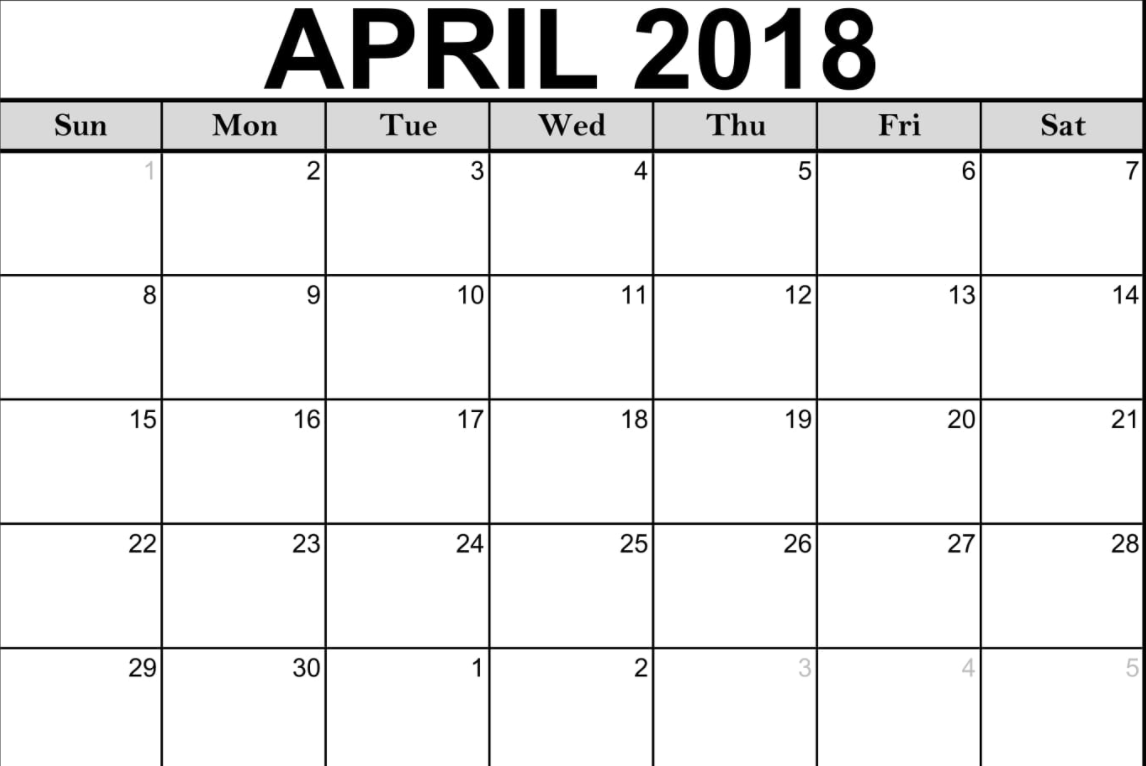 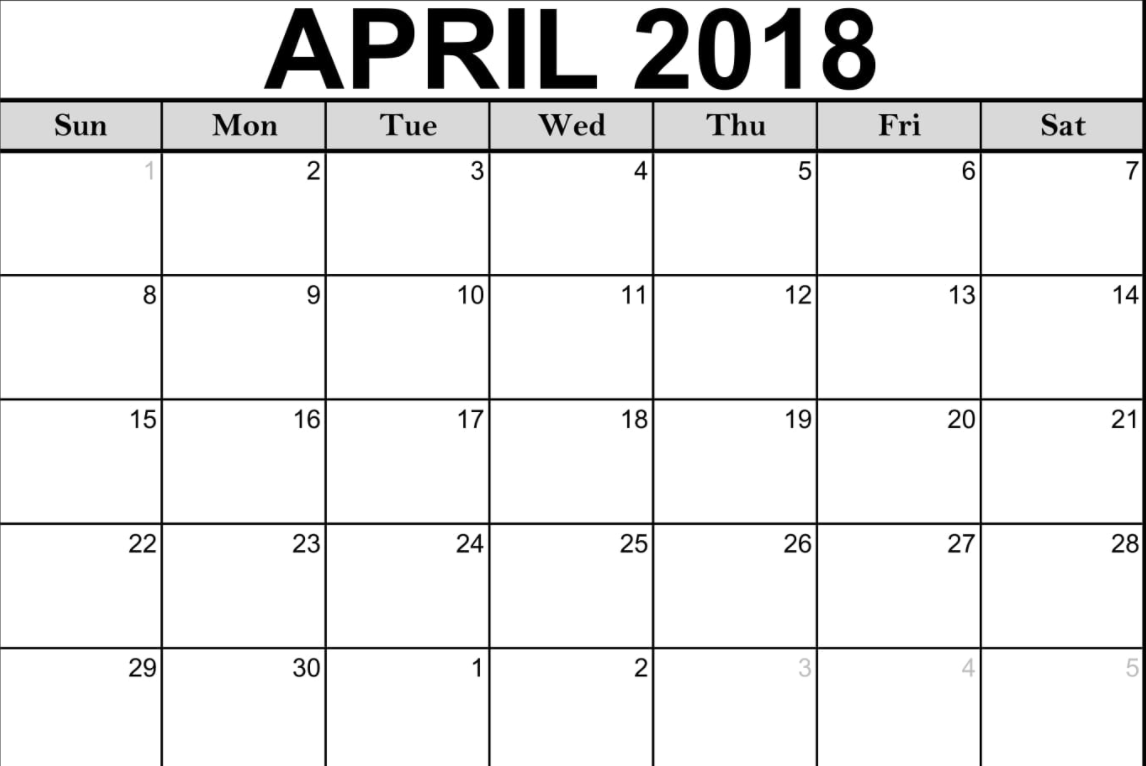 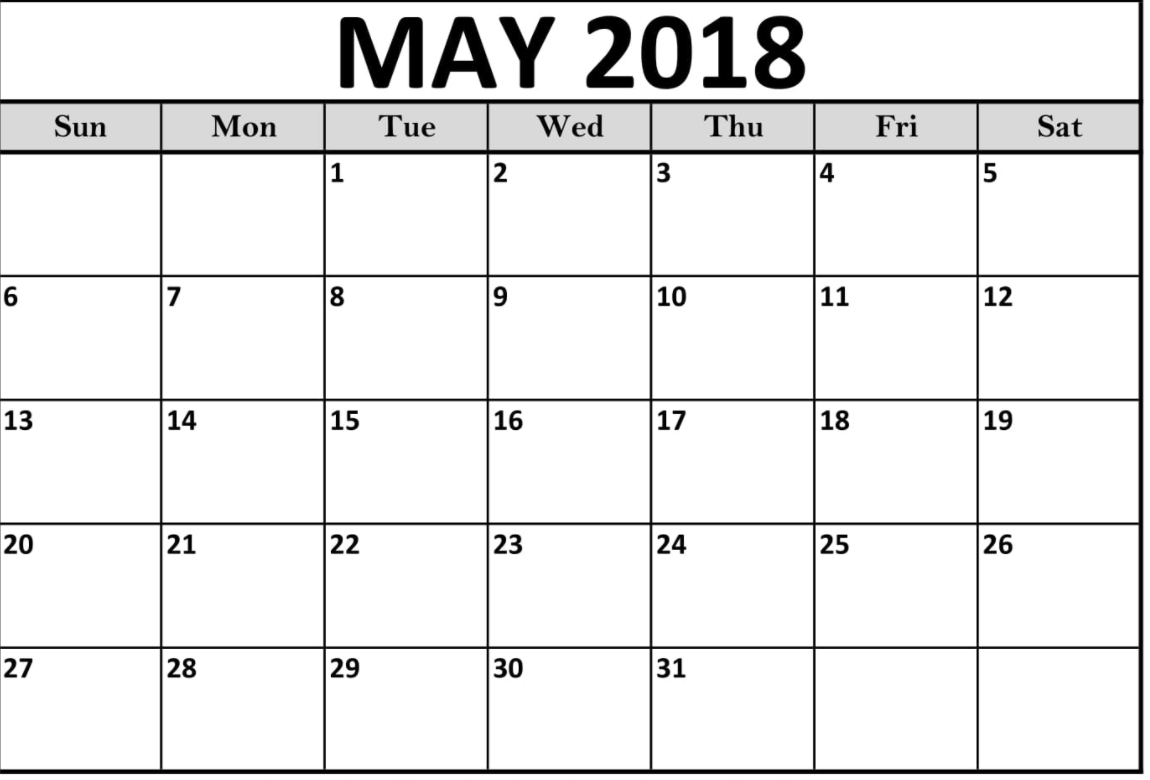 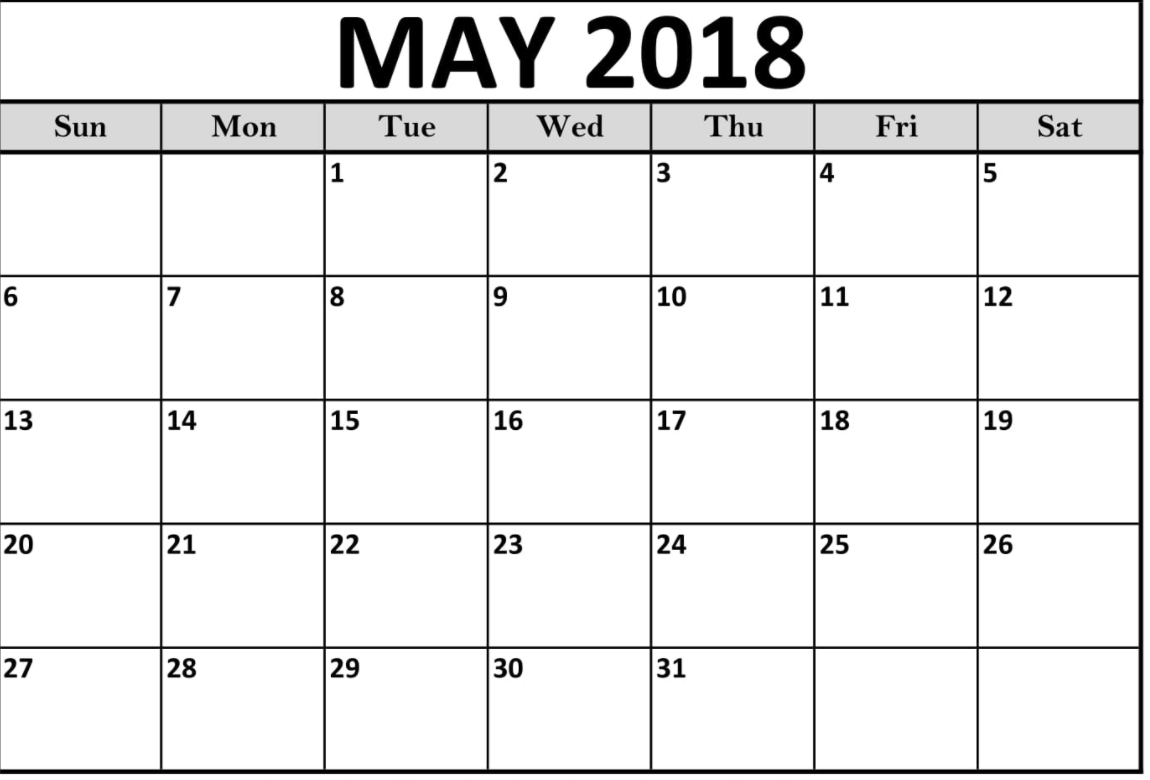 1
RF Transmitter/Receiver & Motors
IMU implementation
2
Flight Controller & PID
Block Out Software
Final presentation Prep
2
Begin Build
Project Evaluation Metric (initial)
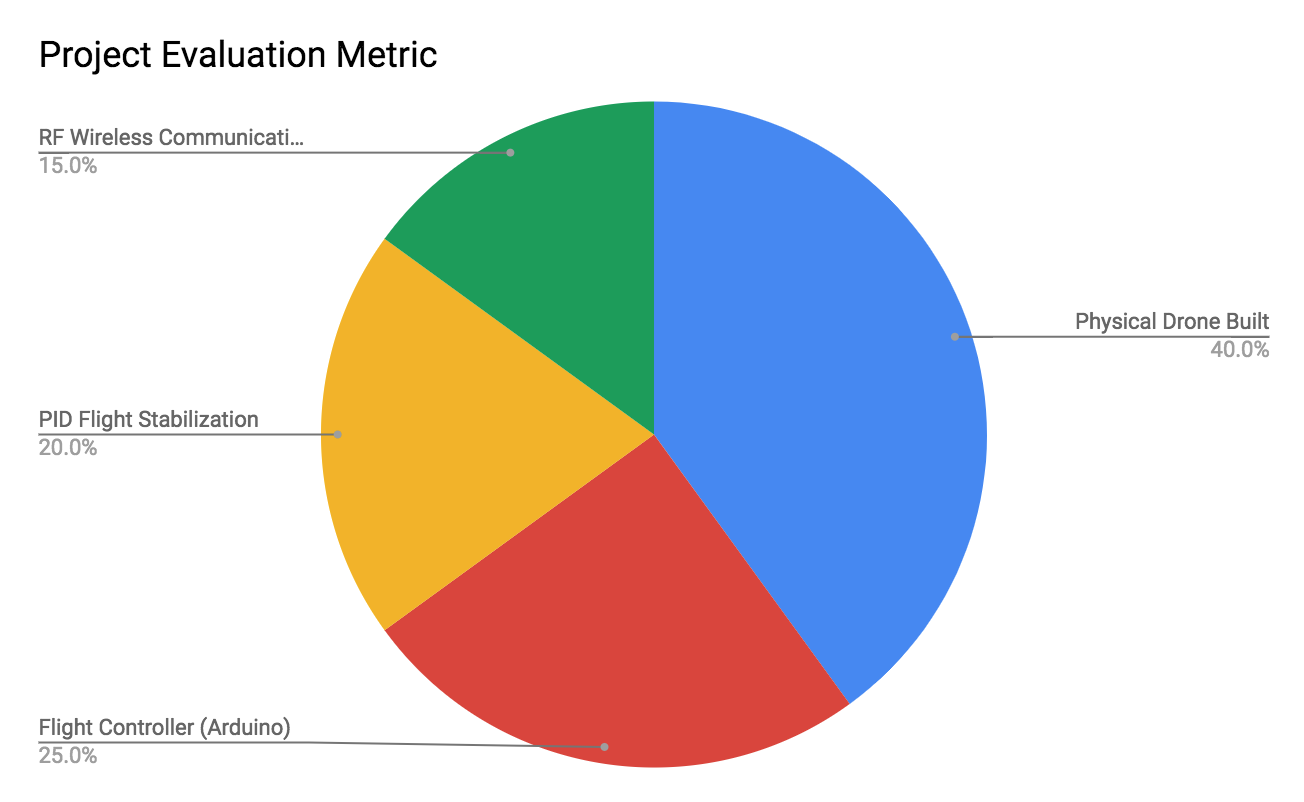 No Real World Test
Propellers
5%
5%
Project Evaluation Metric (final)
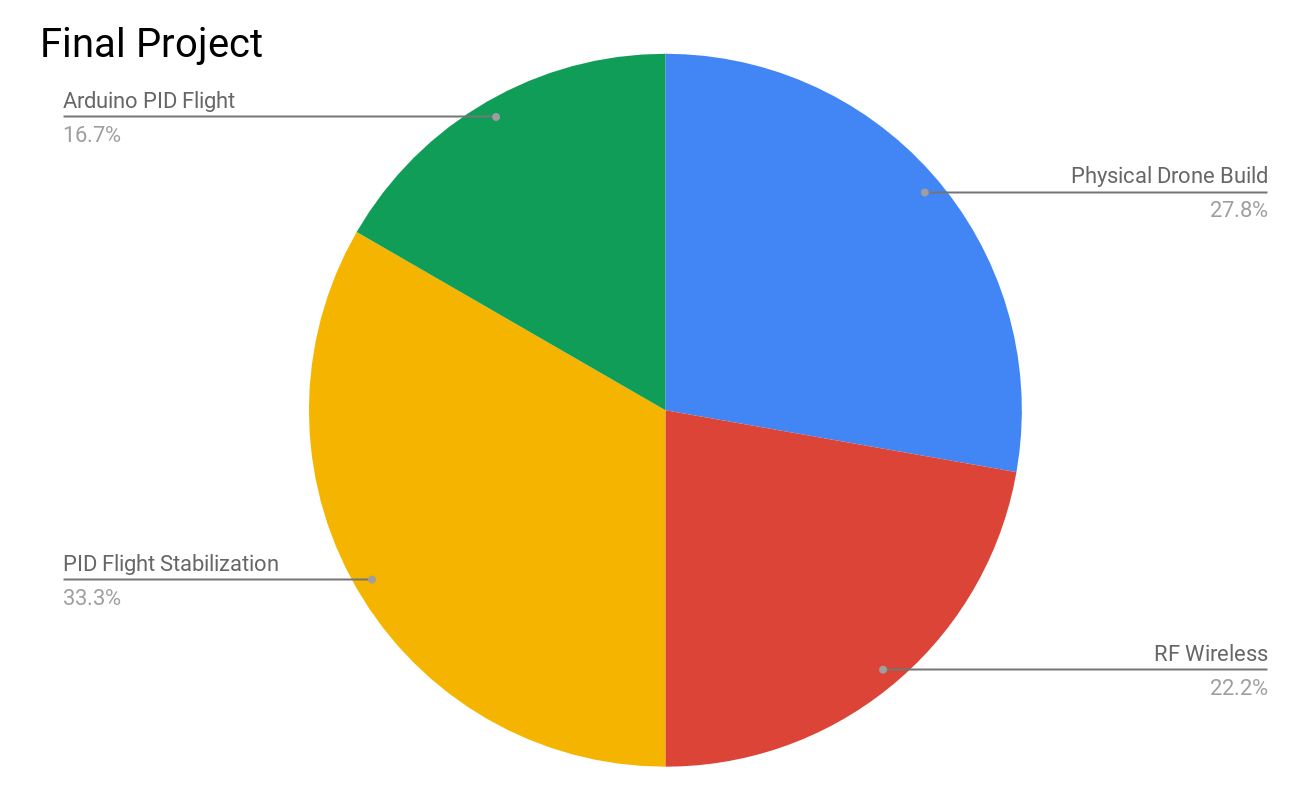